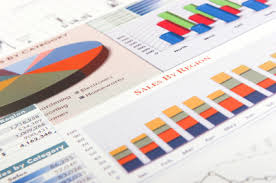 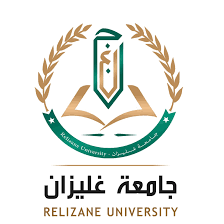 وزارة التعليم والبحث  العلميجامعة أحمد زبانة-غليزان-كلية  العلوم الاقتصادية  والتجارية وعلوم  التسييرقسم علوم  التسييرتخصص إدارة  مالية
الجزء الأول
مقياس :
     تحليل مالي
 Financial Analysis
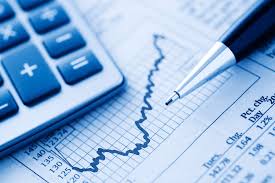 مدخل إلى التحليل  المالي
إعداد: د.فؤاد بن حدو
أستاذ  محاضر –أ-
fouad.benhaddou@univ-relizane.dz
05/12/2021
1
مصطلحات مهمة  لفهم  المقياس ( الكلمات  المفتاحية):
المال : هو كافة الأشياء التي يملكها فرد أو مجموعة من الأفراد، ويشمل النقود، و الأوراق  المالية  والعقارات، معدات ، والسيارات، والأثاث، وغيرها.
التحليل: هو إرجاع ظاهرة مركبة إلى أبسط عناصرها أو أجزائها.
الخطة: هي تحديد للمستهدف في مدة محددة.
التخطيط: هو عملية تنبؤ بالمستقبل واستعداد لهذا المستقبل بخطة.
التشخيص:  هو  تحديد طبيعة وسبب أي شيء.
المركز المالي: هي  قائمة  توضح أصول والتزامات وحقوق  الملكية للمؤسسة في  أي  لحظة  معينة.
05/12/2021
2
ماهية  التحليل  المالي:
يعتبر التحليل المالي موضوع هام من مواضيع الإدارة المالية وضرورة قصوى للتخطيط المالي السليم فيعتبر تشخيص لحالة المؤسسة لفترة معينة (فصل أو سنة أو أكثر) باستعمال  وسائل  وطرق  تهدف  مجملها  إلى فحص السياسات المالية المتبعة من طرف المؤسسة وهذا عن طريق الدراسة التفصيلية للبيانات المالية المتبعة لفهم مداولاتها ومحاولة  تفسيرها.
05/12/2021
3
تعريف  التحليل  المالي:
يعرف التحليل المالي بأنه: دراسة للمعطيات والمعلومات المحاسبية باستخدام مجموعة من الأدوات (  المؤشرات ، النسب المالية ، رأس المال العامل، الجداول...)، لتشخيص الوضعية المالية للمؤسسة بتاريخ معين  وتحديد  نقاط القوة بهذا المركز وتدعيمها أكثر، أو نقاط  الضعف  و معرفة
مسبباتها لمعالجتها مستقبلاً.
05/12/2021
4
أهداف  التحليل  المالي:
يهدف التحليل المالي  إلى  البحث عن شروط التوازن المالي للمؤسسة في المدى  القصير، المتوسط  والطويل ،  وقياس  ربحية  أموالها المستثمرة. فضلاً عن ذلك، يسعى المحلل المالي إلى  تحقيق مجموعة من الأهداف نوجزها  فيما يلي:
معرفة المركز  المالي  للمؤسسة  وتحديد ملاءتها المالية؛
تقييم صلاحية السياسة المالية والتشغيلية للمؤسسة؛ 
تخطيط السياسة المالية للمؤسسة؛ 
الحكم على مدى كفاءة الإدارة في المؤسسة؛ 
معرفة مكانة المؤسسة داخل قطاعها، و من ثم تقييم قدرتها على الاستمرارية و النمو.
05/12/2021
5
خصائص  التحليل  المالي
هو عملية تحويل البيانات المالية الواردة في القوائم المالية إلى معلومات تستعمل كأساس لاتخاذ القرارات.
يشمل كافة الأنشطة عند كل المستويات الإدارية وليس فقط النشاط المالي.
هو نشاط مستمر في المؤسسة.
يميز بين كل من البيانات والمعلومات المساعدة في عملية اتخاذ القرارات.
لا يقتصر على بيانات مالية محدودة بل يمتد إلى الميزانية وقوائم الدخل.
05/12/2021
6
أهمية التحليل  المالي:
مساعدة الإدارة على وضع الأهداف؛ ممّا يساهم في إعداد الخُطط المناسبة لتنفيذ النشاط الاقتصاديّ. 
دعم الإدارة في تصحيح الأخطاء أثناء حدوثها؛ من خلال تزويدها بالوسائل التصحيحيّة المناسبة.
اكتشاف فرص جديدة للاستثمار.
 يُعدّ هذا التحليل أداةً تساعد على دعم فعالية التدقيق. 
المساهمة في تشخيص الوضع الماليّ الخاص بالمنشأة.
 معرفة مدى قدرة المنشأة في الحصول على القروض وسداد قيمتها.
05/12/2021
7